1872
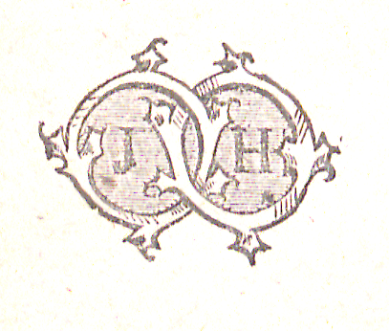 1935
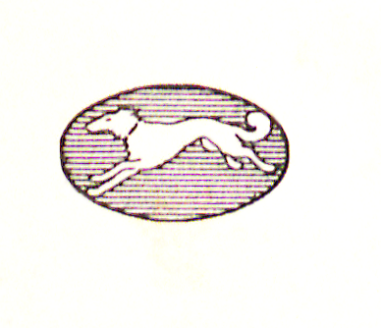 1897
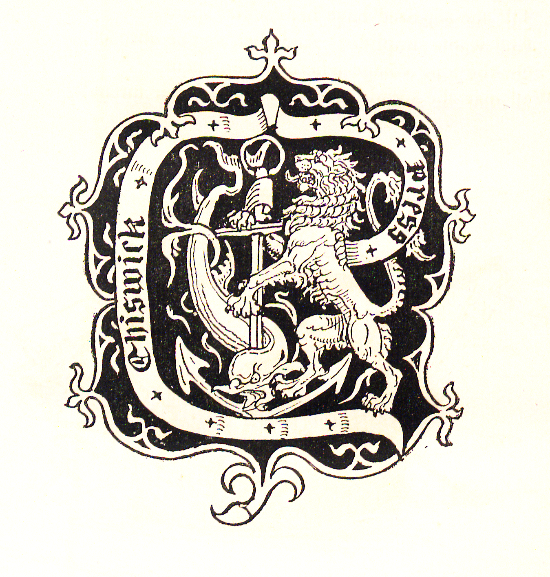 1897
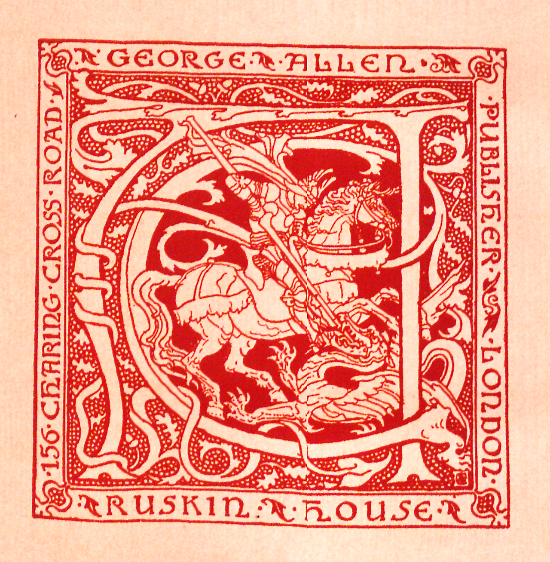 1692
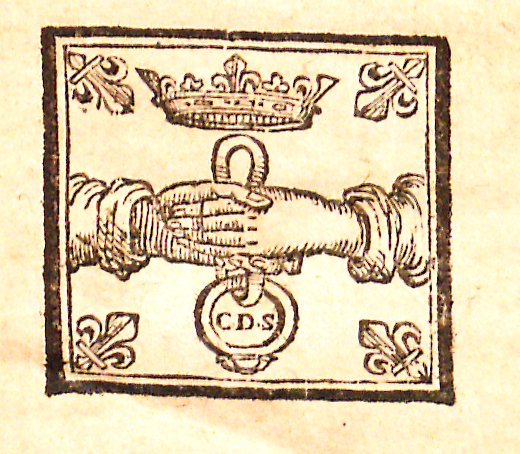 1517
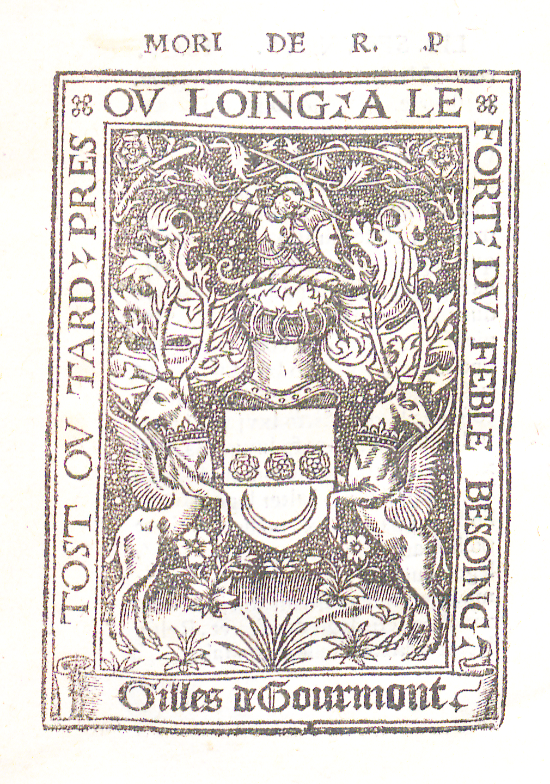 1893
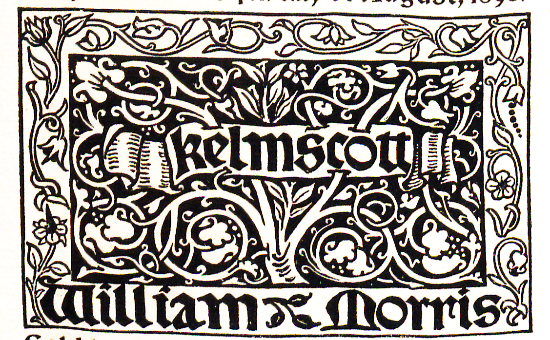 1957
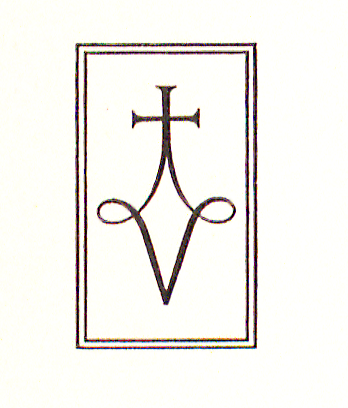 1911
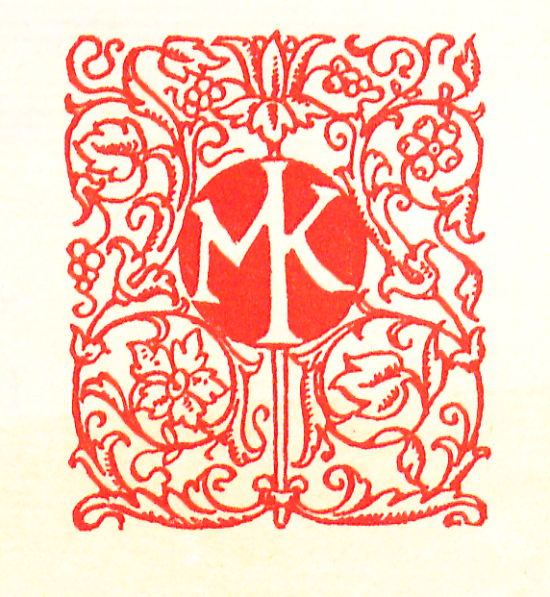 1596
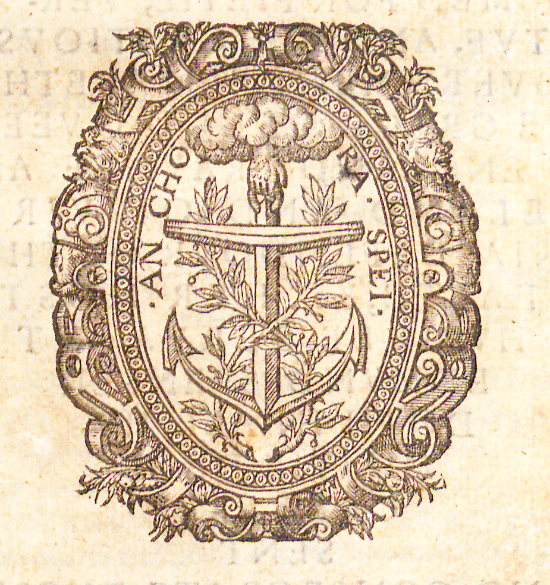